ИНФОРМАЦИЯ О РАБОТЕ 
С ОБРАЩЕНИЯМИ ГРАЖДАН
МУНИЦИПАЛЬНОГО ОБРАЗОВАНИЯ – 
КАЛИНИНСКОЕ СЕЛЬСКОЕ ПОСЕЛЕНИЕ
УХОЛОВСКОГО МУНИЦИПАЛЬНОГО РАЙОНА
ЗА 2020 ГОД
Обращения граждан, поступившие
в органы местного самоуправления муниципального образования – 
Калининское сельское поселение Ухоловского муниципального района Рязанской области в 2018-2020 годах
Динамика поступления обращений гражданв органы местного самоуправления муниципального образования  –  Калининское сельское поселение Ухоловского муниципального района Рязанской области за 2020 год
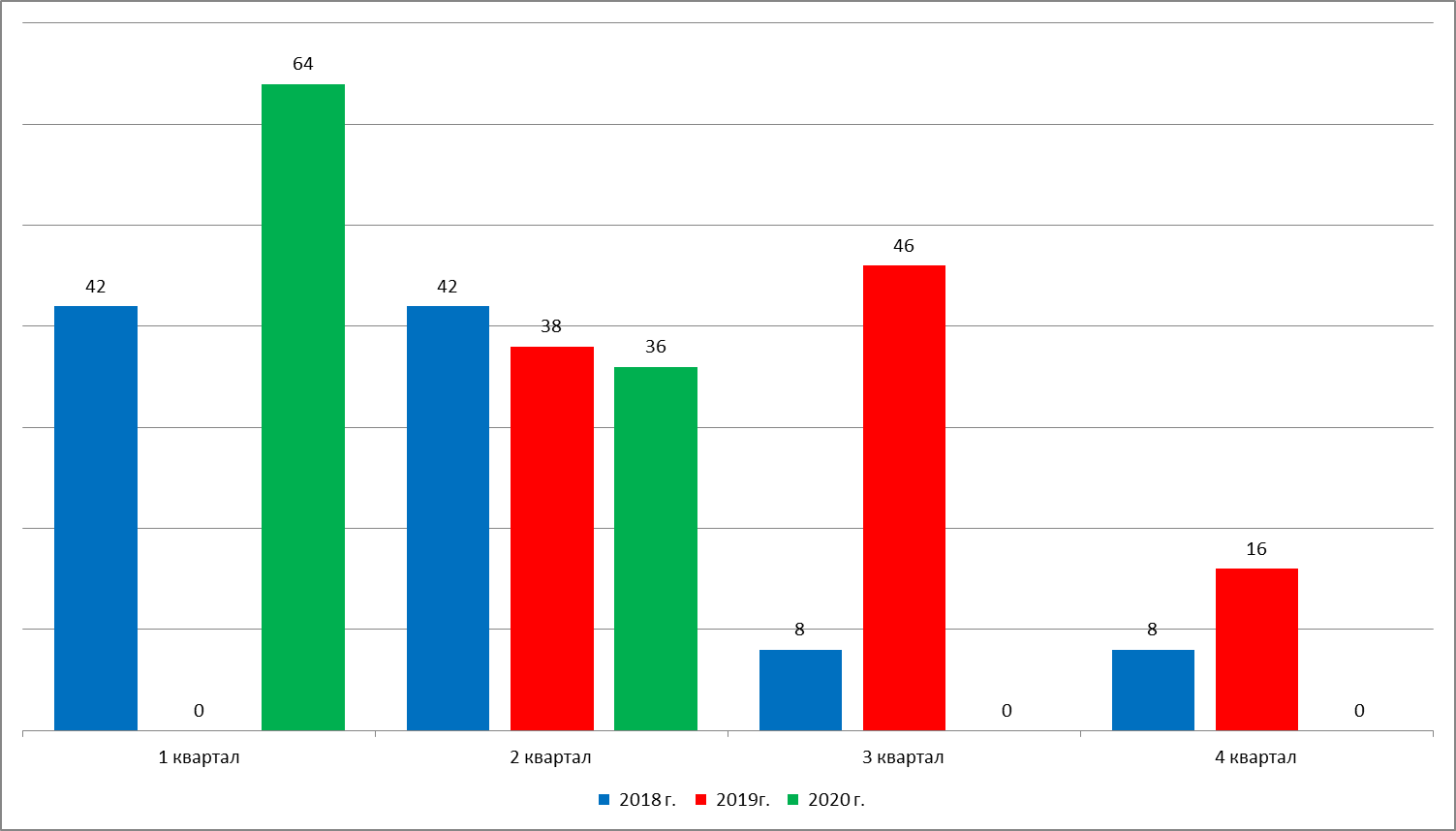 Вопросы, содержащиеся в обращениях граждан,
поступившие в органы местного самоуправления муниципального образования –
Калининское сельское поселение 
Ухоловского муниципального района Рязанской области по тематическим разделам
Вопросы, содержащиеся в обращениях граждан,
поступившие в органы местного самоуправления муниципального образования – Калининское сельское поселение
Ухоловского муниципального района Рязанской области по тематическим разделам в  2020 году